Status of the peach fruit fly, 
Bactrocera zonata (Saunders) 
and its control measures in Egypt
Ahmed H. El-Heneidy

Dept. of Biological Control, 
Agricultural Research Center, 
Giza, Egypt
Regional Symposium on the Management of Fruit Flies in Near East Countries,
Hammamet, Tunisia, 6-8 November 2012
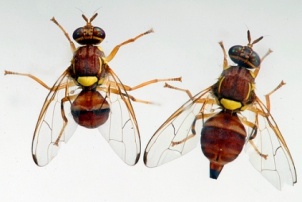 Introduction
Horticulture crops are subject to attack by polyphagous (attack wide ranges of crops) and/or monophagous (specific to certain horticultures' families) pest species.
Fruit flies are among the agricultural pests that have great economic importance. They include about 4000 species. Out of which 1200 species belong to family Tephritidae. Most of these species are polyphagous and about 40% of them attack several fruits while the rest attacks the flowers, stems, leaves and roots. Most of the fruit flies belong to 5 genera. Genus Bactrocera is the greatest one which contains about 500 described species.
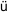 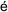 African fauna comprises almost 1000 described species. More than 50 of them are of economic significance. Although most of these are species native to the African mainland or to any of the Indian Ocean islands, some were accidentally introduced from other regions, in particular from Asia.
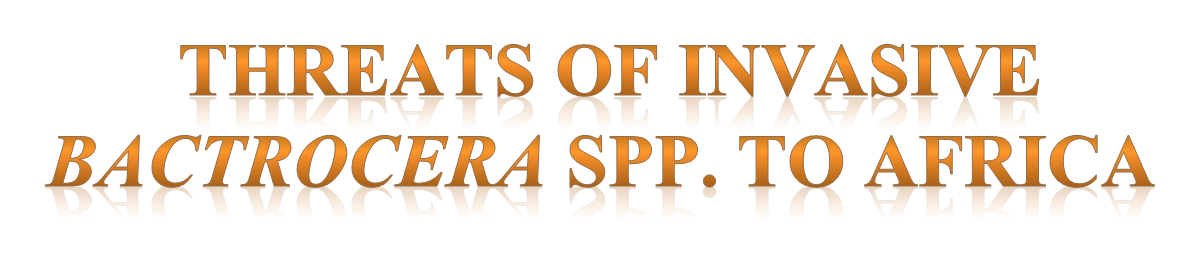 Bactrocera cucurbitae 



It is principally an Asian species 
and its main hosts are species of 
Cucurbitaceae. Although it was 
Restricted to eastern Africa for several 
decades, it has recently been reported 
from Western Africa and the Seychelles 
(White, 2006).
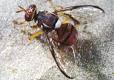 Geographical distribution
 in Africa
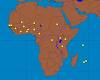 Bactrocera invadens: was first found in Kenya in 2003 (Lux et al., 2003) and somewhat later reported from Tanzania (Mwatawala et al., 2004).
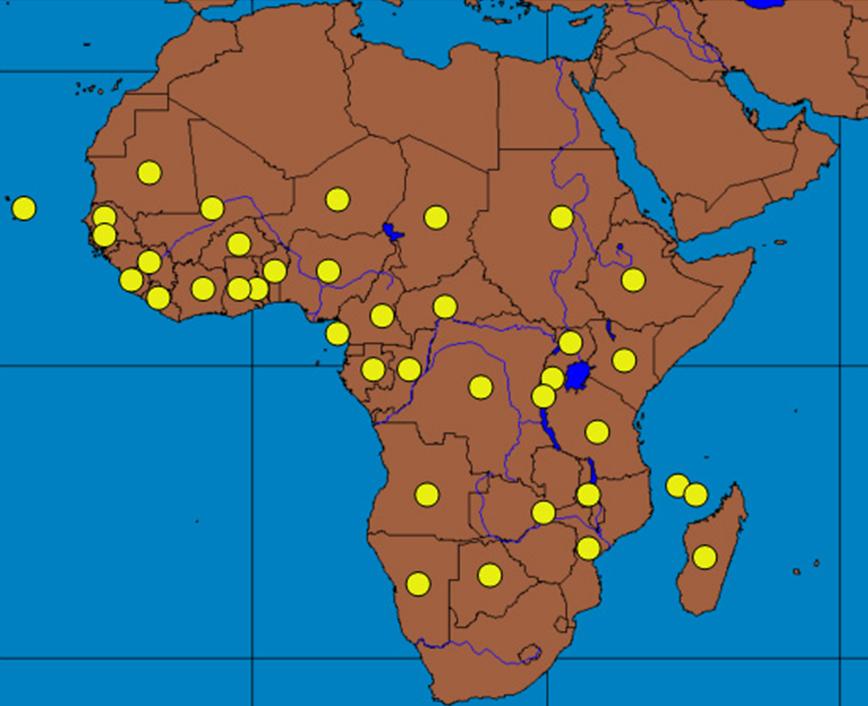 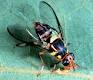 Bactrocera latifrons: in 2007, it was also found in Kenya near the border with Tanzania (Mwatawala et al., 2010).
Geographical distribution
 in Africa
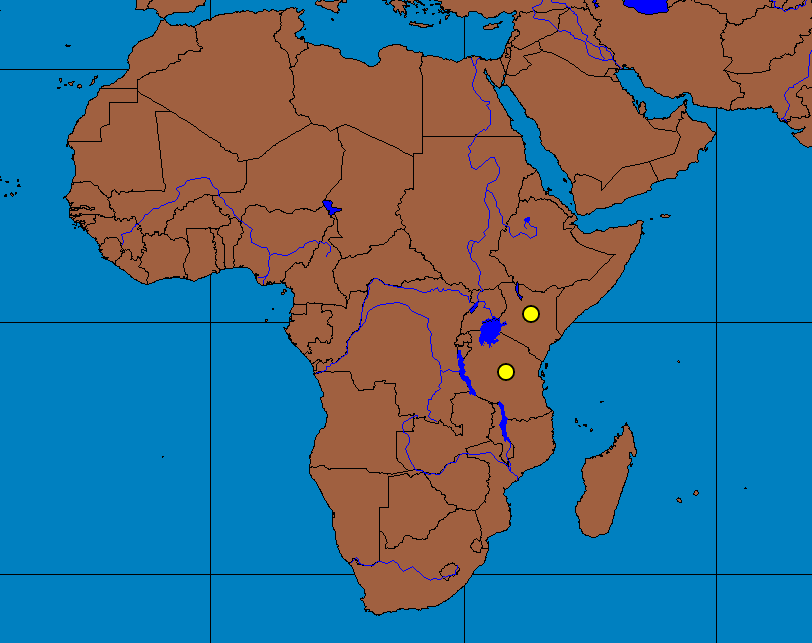 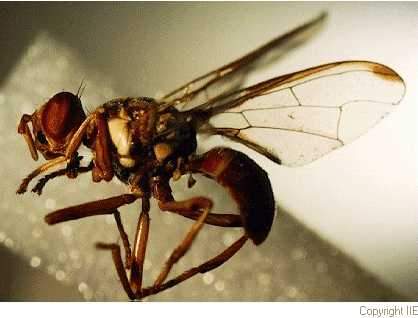 Bactrocera zonata: originates in South and South-East Asia, where it attacks many fruit species (more than 50 host plants).

B. zonata was detected in Egypt in 1914 and again in 1997 and now has distributed almost allover Egypt.
,
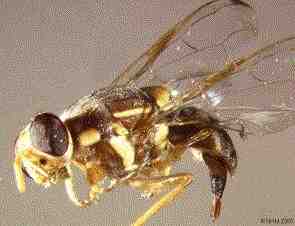 B. zonata in 
the world
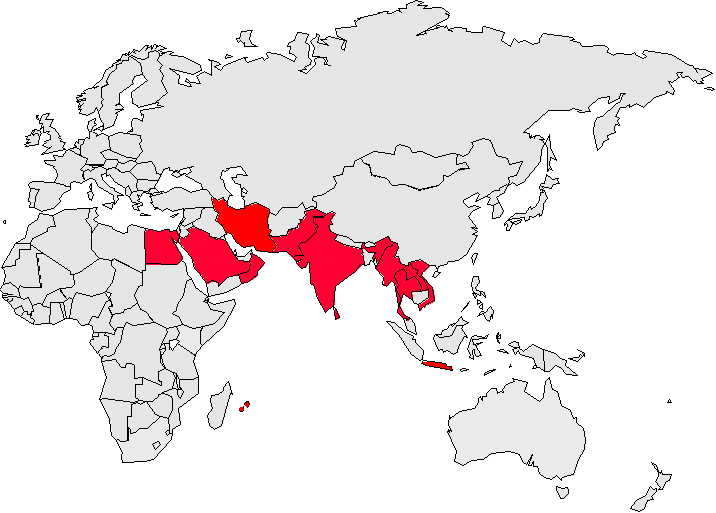 Egypt
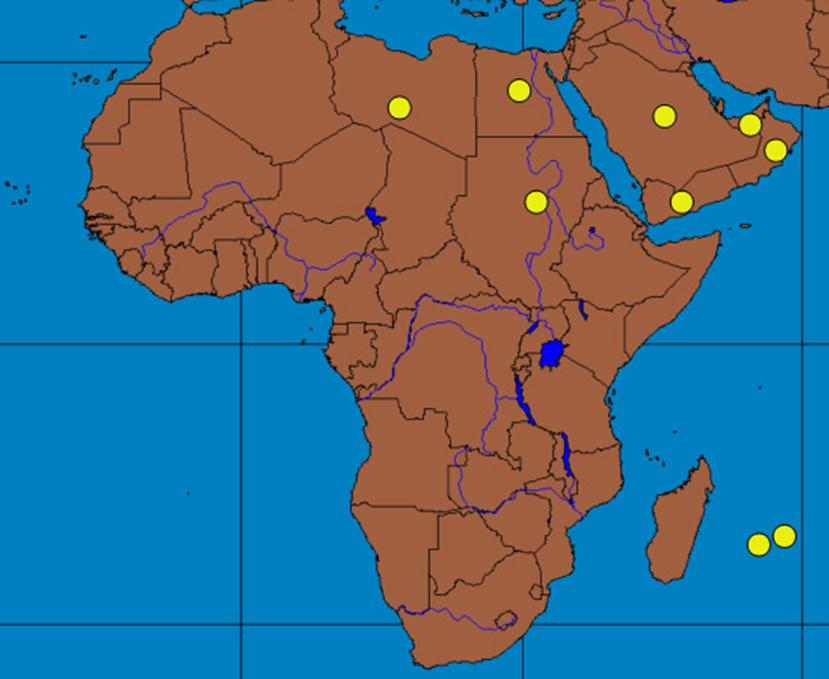 B. zonata in 
Africa
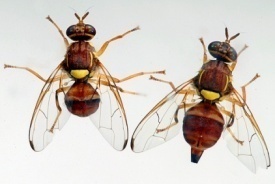 Countries where B. zonata is categorized
APPPC					A2 list
	CAN					A1 list
	CPPC					A1 list
	EPPO					A1 list
	EU					A1 list
	OIRSA					A1 list

	Africa
	East Africa     (wide spread in Egypt)  	A1 list
	Southern Africa				A1 list

	Oceania 
	New Zealand			Quarantine pest
Therefore, an urgent need for considerable strengthening of the human and physical quarantine and monitoring infrastructures in Africa, in order to avoid any further unwanted introductions.
Pest Status in Egypt 
Historical Review
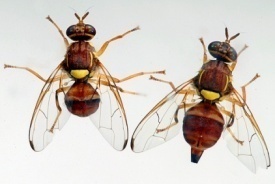 In 1912, B. zonata was recorded for the first time in Egypt as a quarantine insect pest in Port–Said, Suez Canal region (Efflatoun, 1924).

 In 1995, it was recorded again attacking a wide range of fruits but it was misidentified as Bacterocera pallidus (Aboul-Ela et al., 1998).

 In 1998, its identification was corrected and it was reported as a serious pest on many fruit crops, particularly Guava at Alexandria region. Afterwards, the pest distribution was very fast in many regions and with high populations. More than 45000 traps and killing bags were used at that time to prevent its dispersal. But, the pest has been found attacking aggressively several fruit crops in the country (El-Minshawy et al., (1999).

 In 2004, it was recorded B. zonata as a secondary pest species on some vegetable crops; cucurbits, tomatoes, paprika and eggplant in Egypt. Such transaction of the pest from fruit crops to some vegetable crops threats the production and export of those crops in the future in Egypt (Hasham et al. 2004).
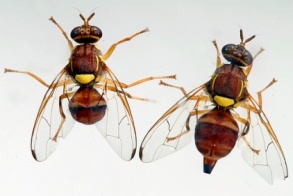 Pest Status in Egypt (continued)
Estimated levels of infestation reached up 
to 30-40% (approx. 177 million US$ loss yearly).

 B. zonata infestation is present year round, 
reaching its highest levels in July-September. 
The presence of susceptible host fruits in 
combination with local climatic conditions
influences seasonal population fluctuations.

Preferable crops are Guava, Mango, Peach. 
  
 Permanent planting of mixed fruit fly hosts in
Egypt allow for rapid development and expansion of the pest.
 
 The pest competes aggressively with the Medfly C. capitata and in many cases; it has displaced the Medfly when both species were found in the same orchards.
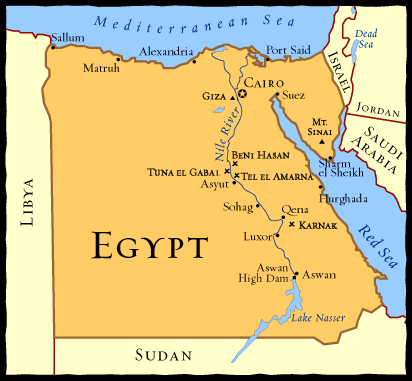 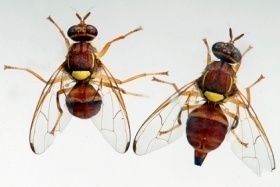 Control Measures in Egypt
Detection: Fruit flies detection in Egypt depends on scattered traps using non-toxic methyl eugenol plugs.
Control Methods
Current Practiced Measures

The major action in the control program depends upon use of pesticides.
Partial spray and/or bait spray of tree trunks.
Use of killing bags In semi-isolated orchards or in regions where moderate populations occur.
International cooperation has been initiated by the International Atomic Energy Agency (IAEA) and FAO to eradicate B. zonata and prevent any further spread (A current project ongoing in Egypt).
Mass trapping, using sex pheromone traps (Not common).
Relative consideration of some agricultural practices (pruning and weeding) and mechanical control (collecting fallen fruits) that helps in suppressing pest’s population.
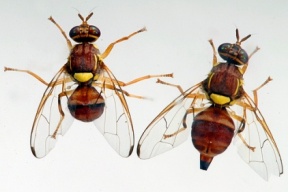 Control Measures in Egypt (continued)
Non-Practiced Measures

Contribution of indigenous natural enemies (ABSENT). Through a wide survey for 3 years, no native specific parasitoid species have been found.

Biological control programs (NOT PRACTICED).

Legislative control measures, particularly the internal procedures 
     (UN-CONTROLLED) 

Male Annihilation Technique (MAT) (NOT PRACTICED).

Sterile Insect Technique (SIT) (NOT PRACTICED).
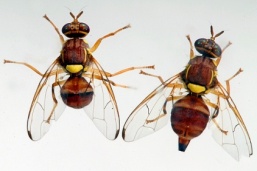 Control Measures in Egypt (continued)
B. zonata problem in Egypt is a classical example of an invasive species that is accidentally moved from Asia to the African continent without its specific natural enemies. Therefore, the fly increased without check and became a pest.

 Parasitoids are one of the most potential and effective biocontrol agents of controlling the fruit flies everywhere. Thus, introduction of Asian parasitoids from the native region of the pest to be evaluated in Egypt was considered through a collaborative project with USDA, Hawaii (2008 – 2011).

Three braconid parasitoid species were introduced.
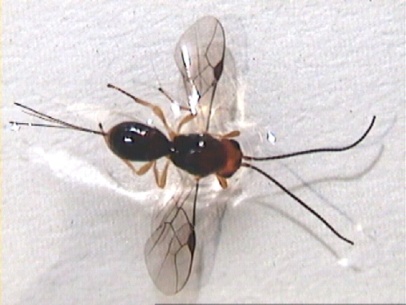 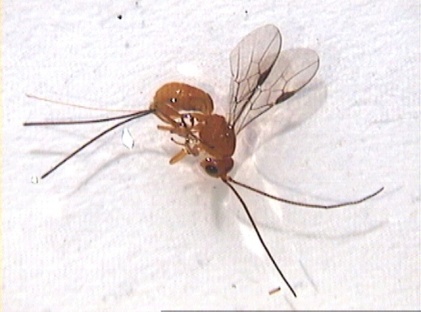 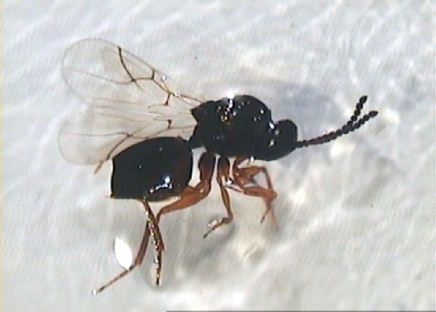 Fopius arisanus
(Egg- larval)
Aganaspis daci
(Larval)
Diachasmimorpha longicaudata
(Larval)
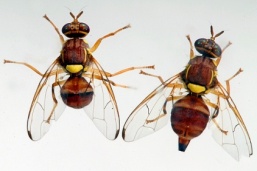 Recommendations
Effective communications 

Strengthening cooperation among the MENA region through effective network and creation of fruit flies working group;

Strengthening phytosanitary measures

Preventing the introduction and spread of the pests to the non-infested countries in the Middle East and in North Africa;

Reviewing and updating phytosanitary legislation of the participating countries in order to ensure that adequate legal frameworks are in place; and

Establishing of a national and regional vigilance (surveillance) system.
Recommendations (continued)
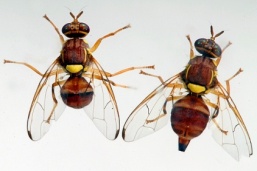 Capacity building

Training government and industry personnel in surveillance and management techniques for Fruit Flies;

Training  phytosanitary officers in Pest Risk Analysis with special emphasis on the identification of pathways for entry of the Fruit Flies; and

Training technicians and farmers for survey, monitoring and control of fruit flies.
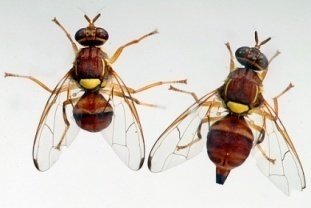 Thanks for your attention
Ahmed H. El-Heneidy